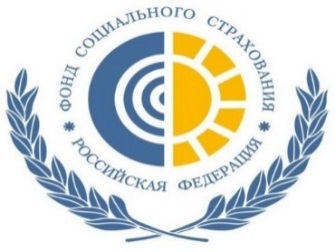 Размеры пособий на территории Кемеровской области 
с учетом районного коэффициента на 01.06.2022
Предельный размер среднего дневного заработка – 2 572,60 руб.
Минимальный размер среднего дневного заработка – 653,02 руб.
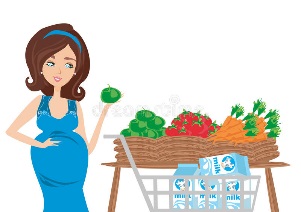 Пособие по беременности и родам (140 дней): 
Максимальный размер пособия – 360 164,00 руб.
Минимальный размер пособия – 91 422,80 руб.
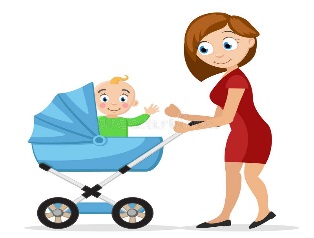 Единовременное пособие при рождении ребенка – 26 614,60 руб.
Ежемесячное пособие по уходу за ребенком:
Максимально возможный размер пособия по уходу за ребенком – 31 282,82 руб.
Минимальный размер пособия по уходу за ребенком – 9 981,15 руб.
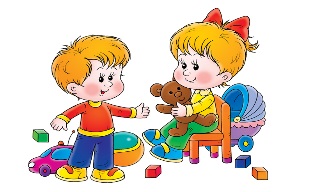 Минимальный размер оплаты труда (МРОТ) – 15 279, 00руб.
Социальное пособие на погребение – 9 054,08 руб.